Castolin EutecticBusiness unit Brazing
¿Que sé sobre Castolin 1020XFC?
¿Que es Castolin 1020XFC?
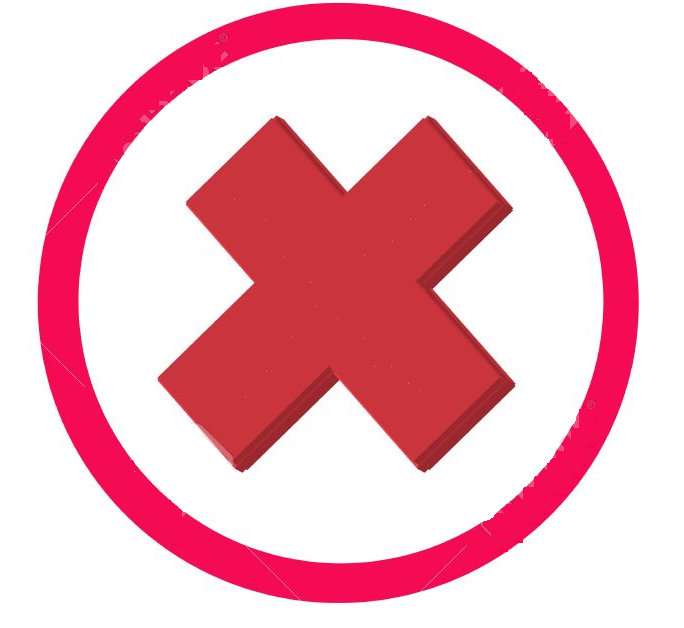 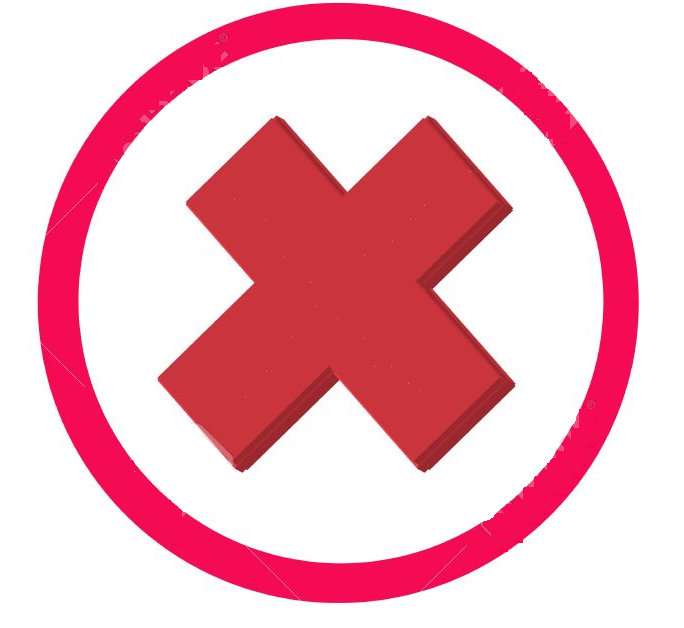 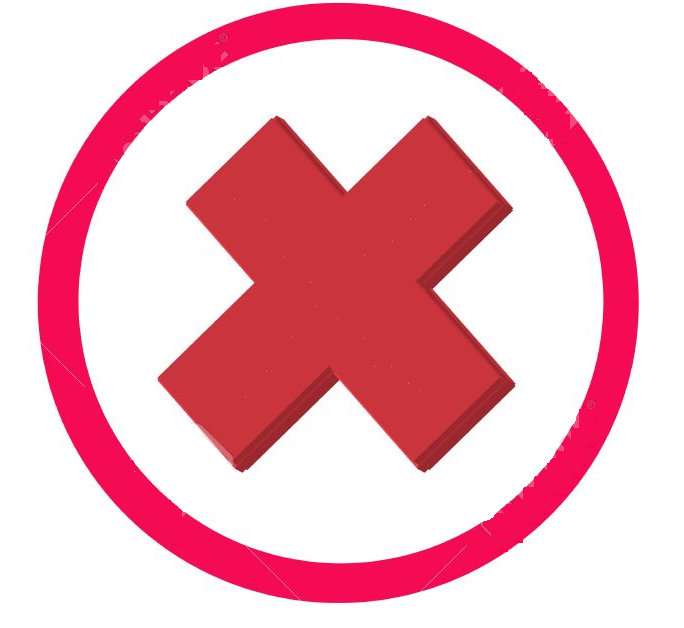 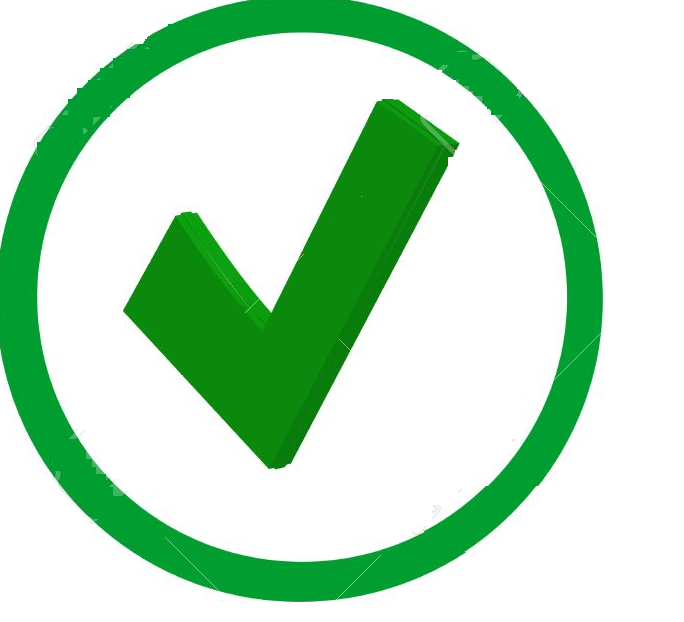 Aleación de plata
Aleación CuP/CuPAg
Aleación de aluminio
Aleacion de latón
Castolin 1020XFC es una aleación de AgCuZnSn
2
¿Es Castolin 1020XFC una aleación recubierta libre de cadmio?
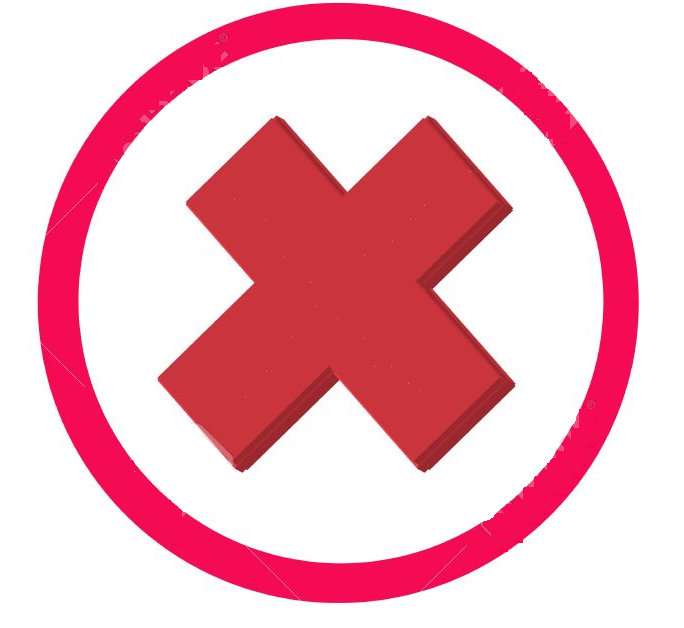 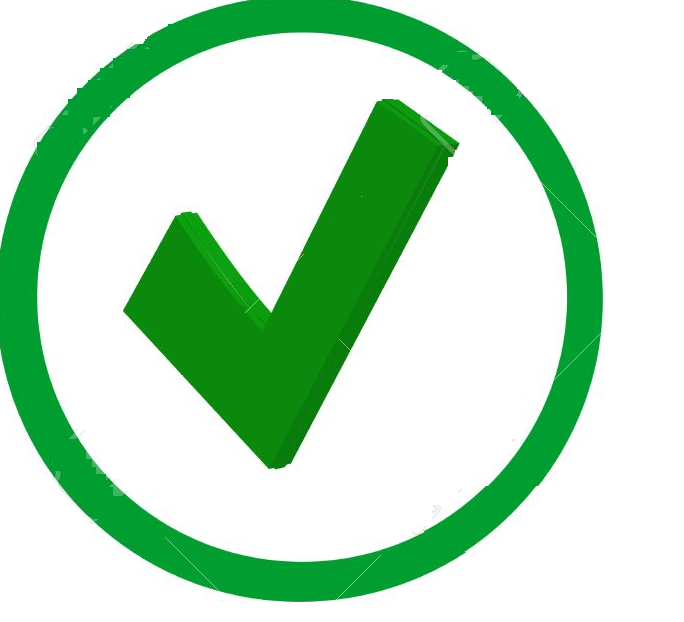 No
Si
Castolin 1020XFC es una aleación sin cadmio con un recubrimiento decapante especial.
3
¿Cúal es la principal aplicación de Castolin 1020XFC?
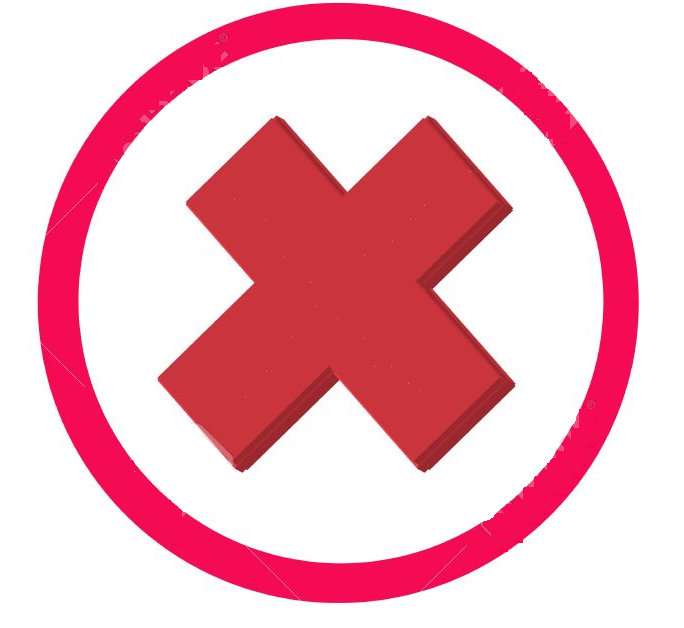 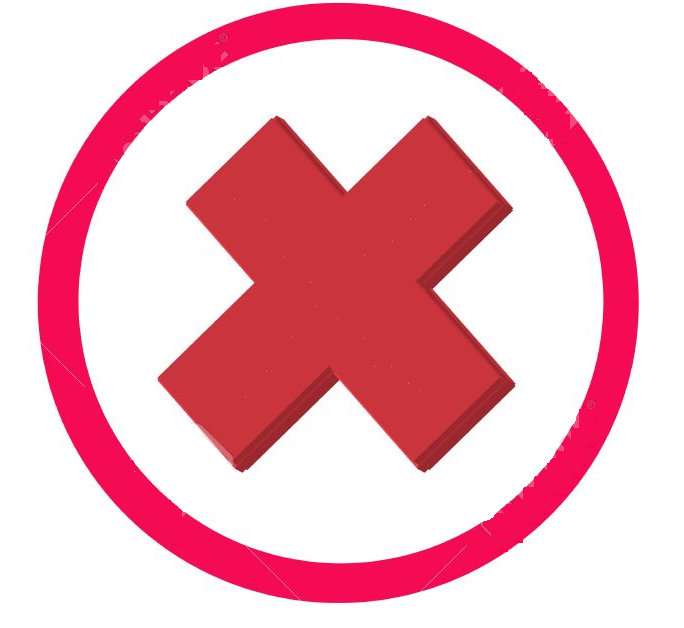 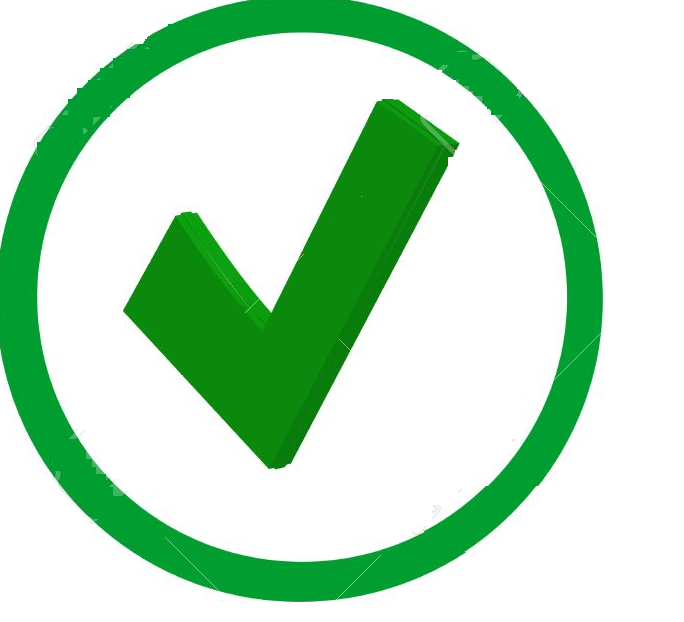 Proteccion al desgaste
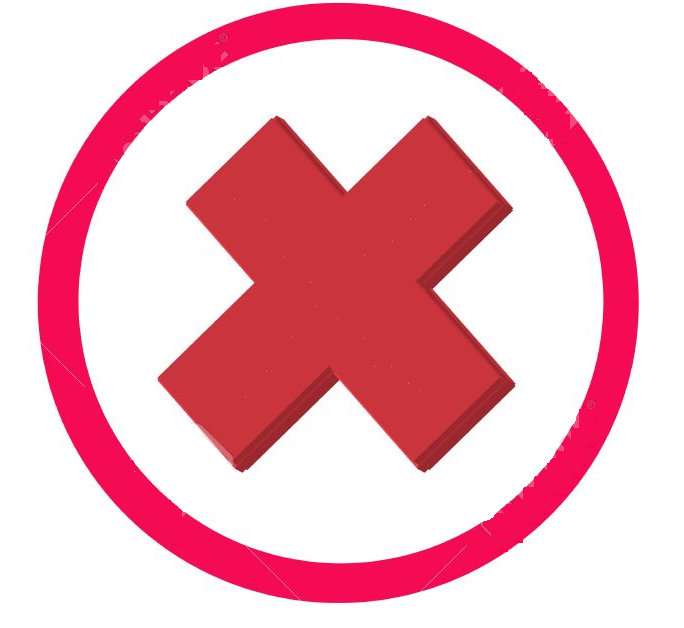 Recubrimiento
Unión
Reparación
Se utiliza en fabricación, en industrias como Medica o equipos de alimentación.
4
¿Que sistemas de calentamiento se pueden usar con Castolin 1020XFC?
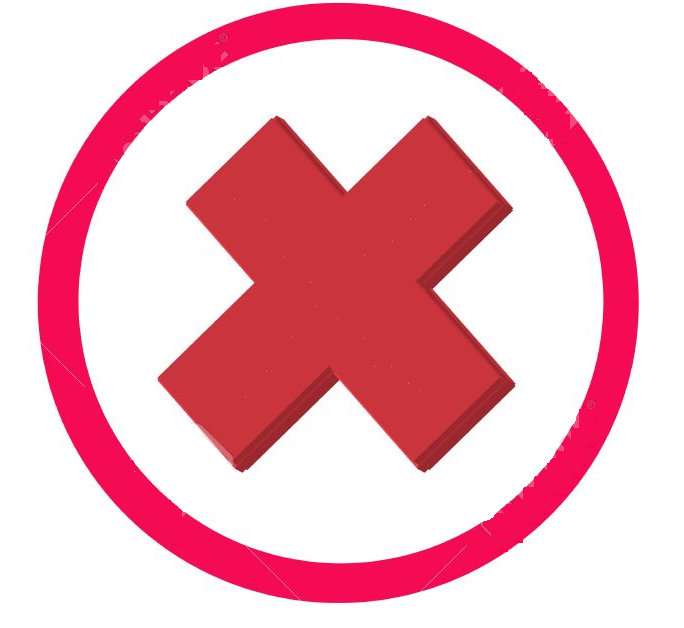 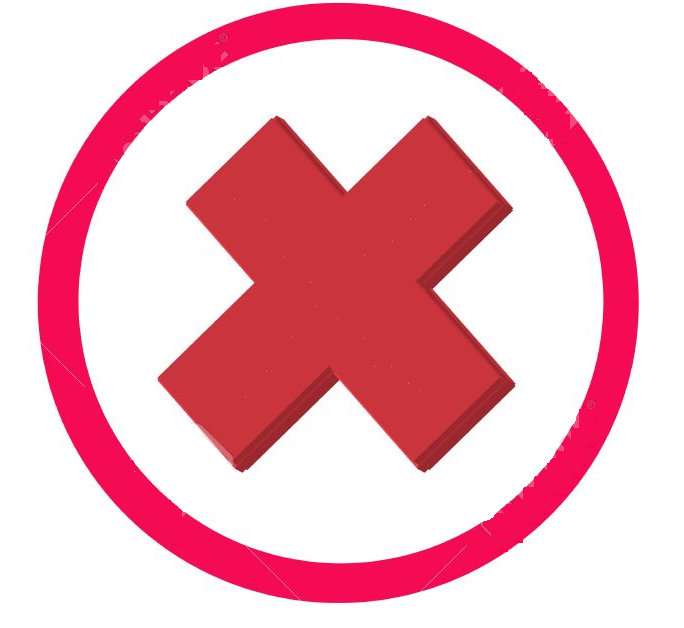 Horno y llama
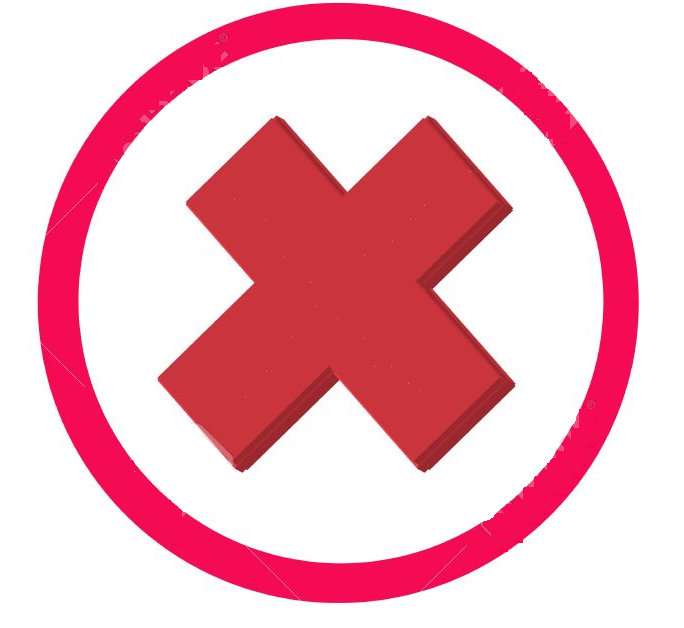 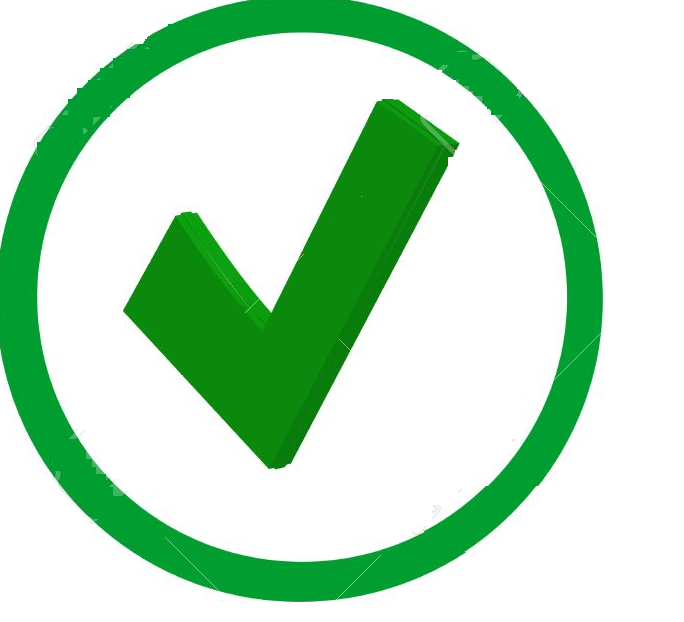 Inducción y Resistencia
Llama y estañador
Llama e inducción
Llama estándar,  OHM y CastoHeater pueden ser usados.
5
¿Para que esta especialmente diseñado Castolin 1020XFC?
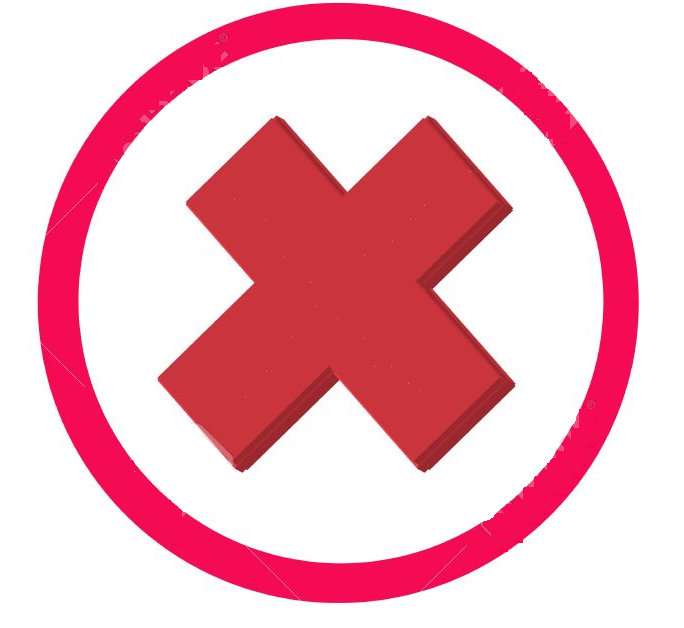 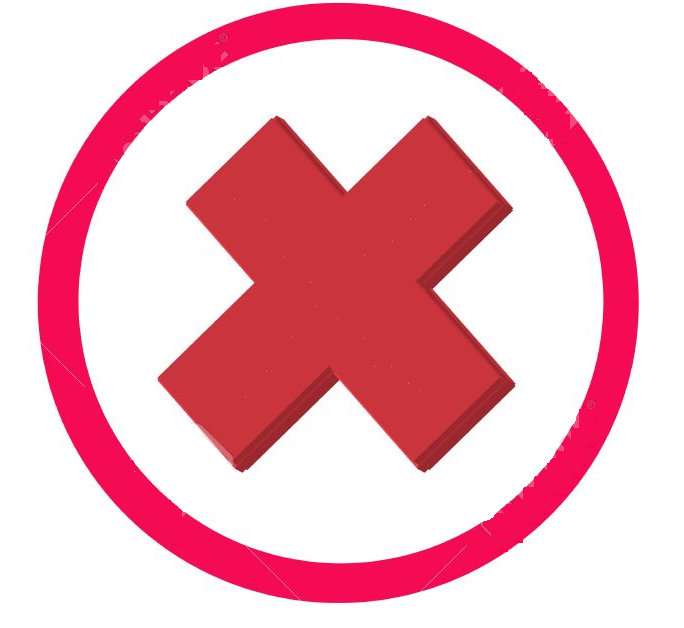 Unión de aceros y aceros inoxidables
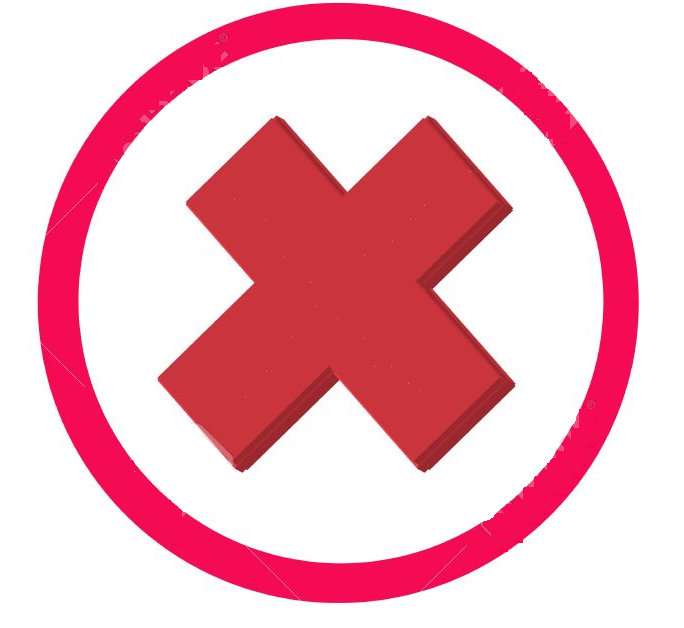 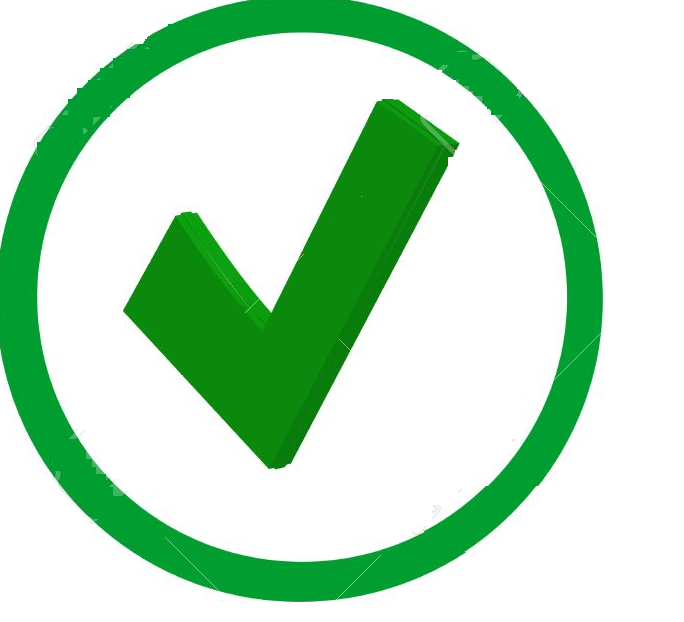 Soldadura brazing a alta temperatura
Para uniones con grandes juegos
Para uso en horno
Decapante diseñado para aplicaciones dificiles.
6
¿Cual de estas afirmaciones es incorrecta?
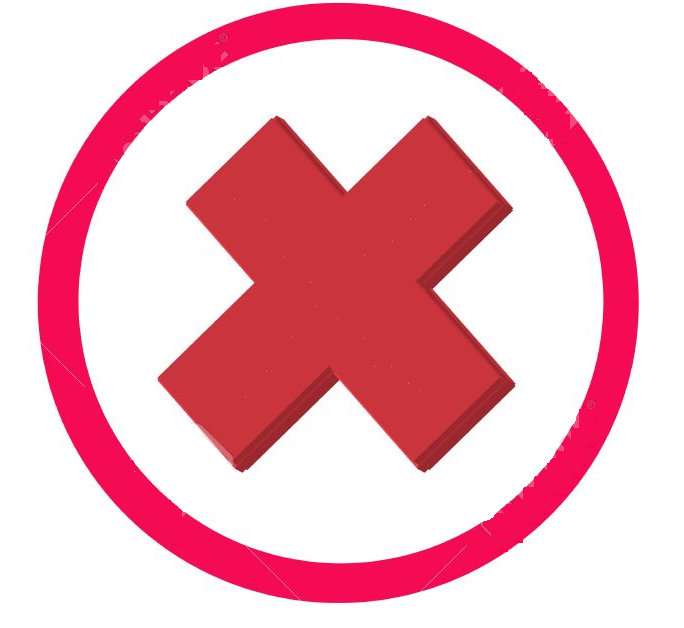 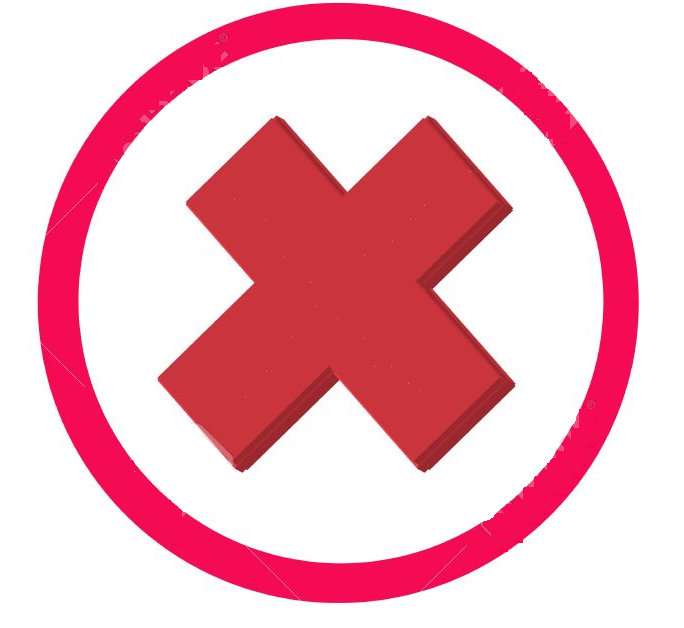 Castolin 1020XFC es una aleación de alta temperatura
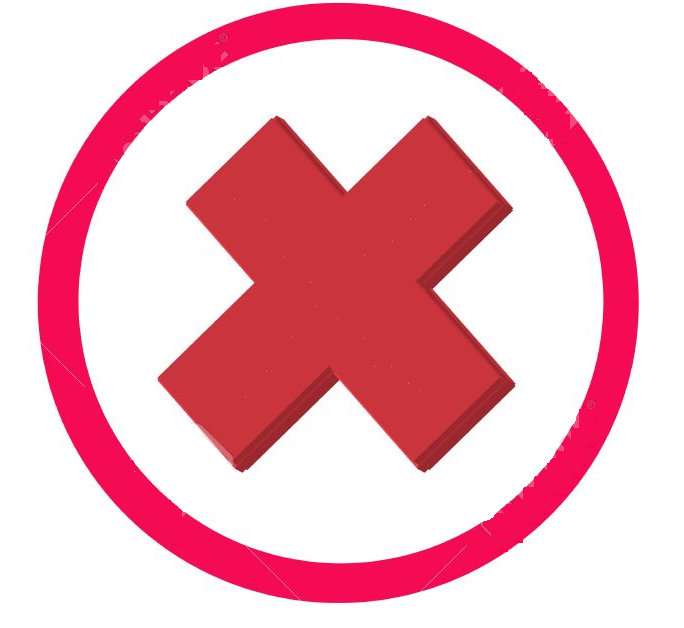 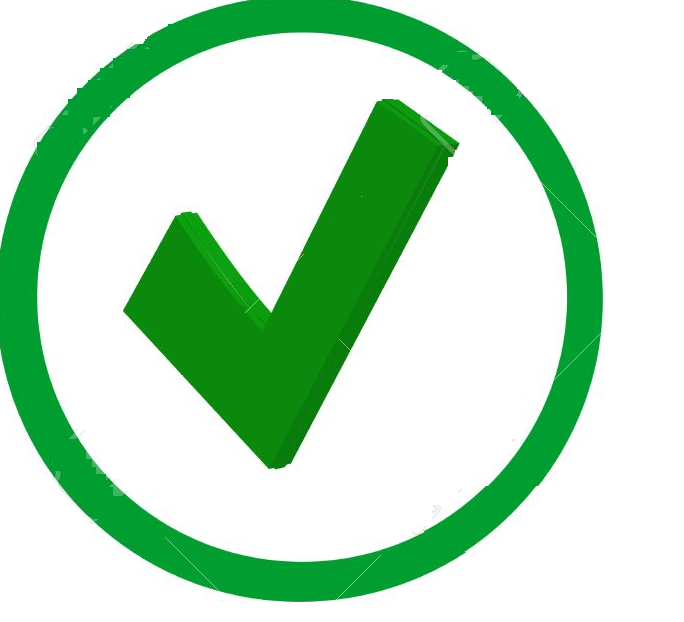 Castolin 1020XFC no contiene cadmio
Castolin 1020XFC se usa con llama e inducción
Castolin 1020XFC es una aleación lista para usarse
Castolin 1020XFC es una aleación de muy bajo punto de fusión.
7
Gracias por participar
No olvide revisar la información disponible en nuestra intranet